Csodálatosan teremtett zsiráfok
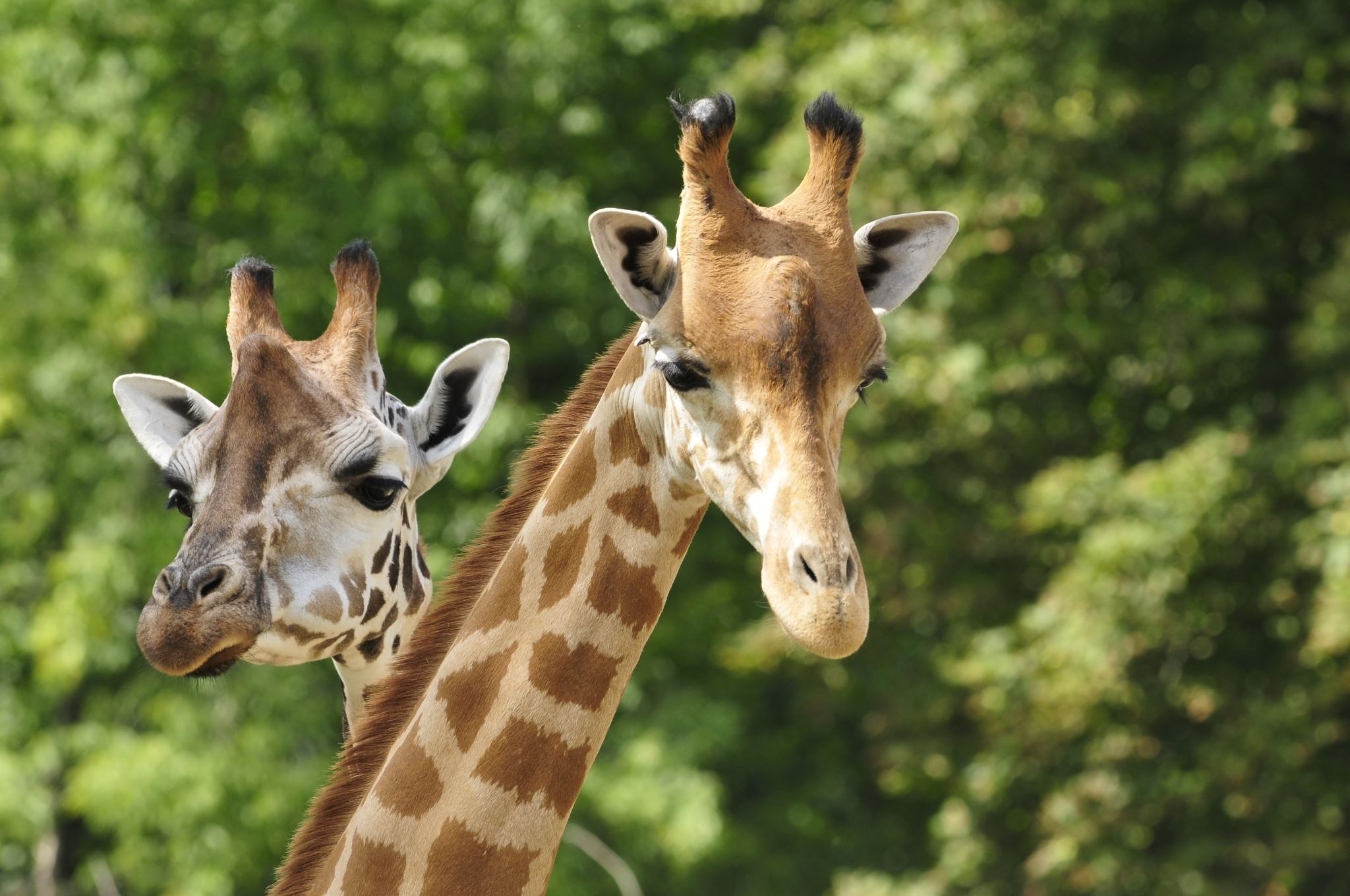 FamilyID=Office_ArchiveTorn
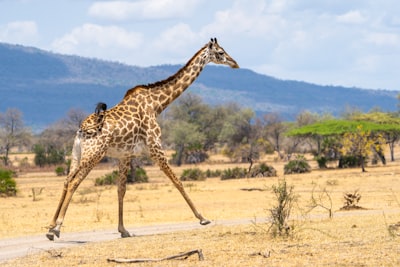 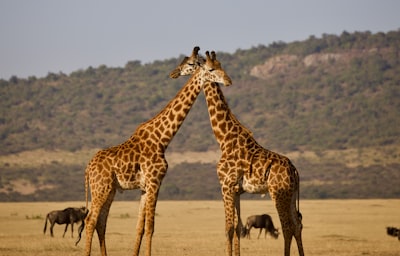 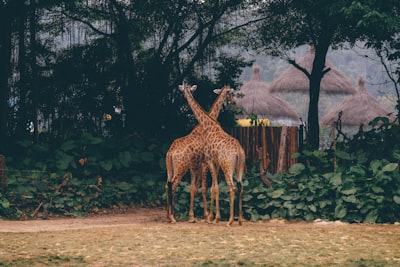 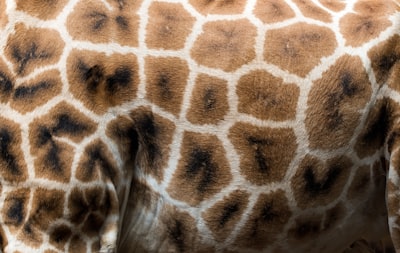 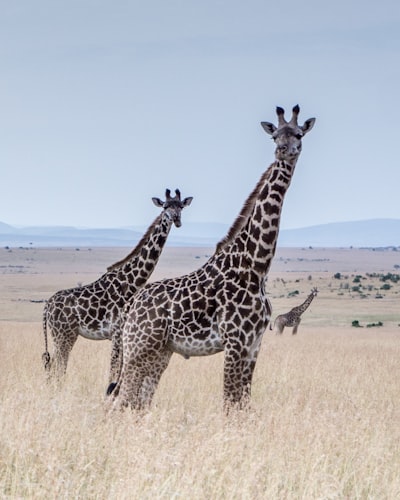 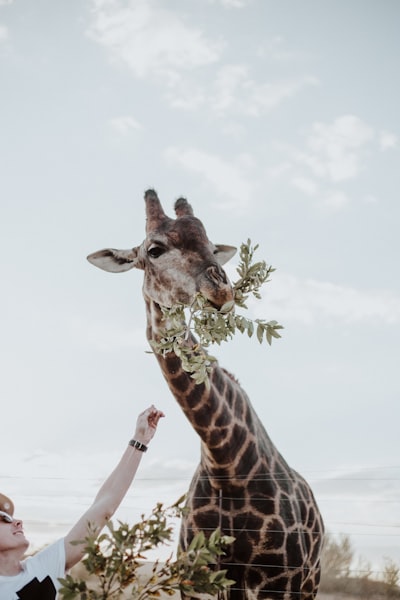 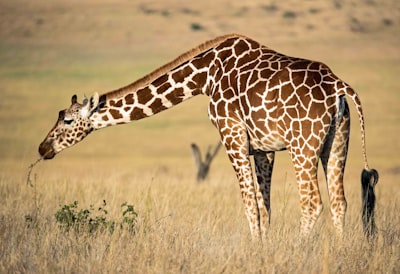 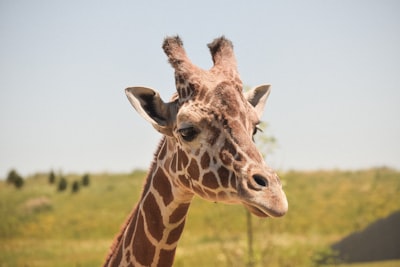 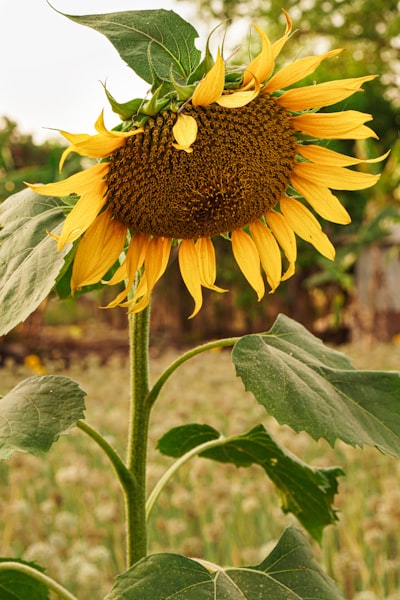 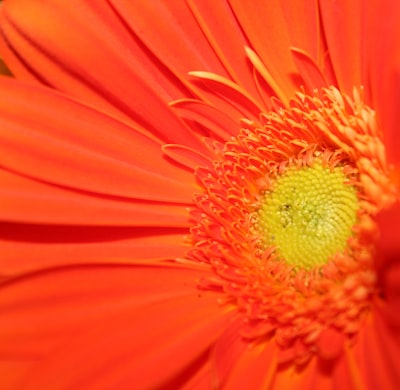 Ugyen, téged is csodálatosan teremtett Isten?
ADJ HÁLÁT!
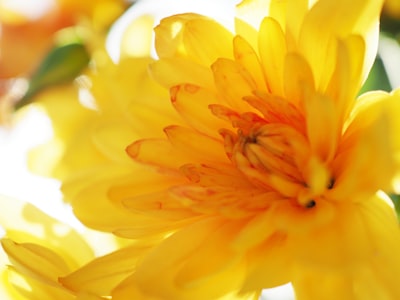 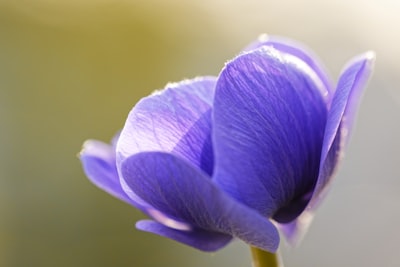 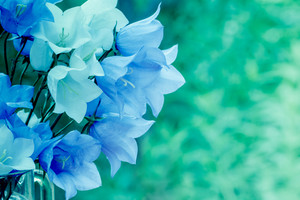 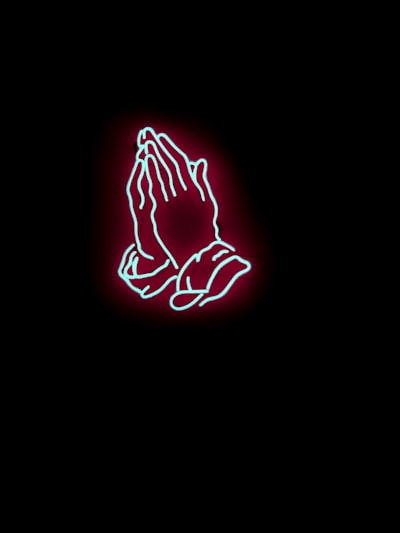